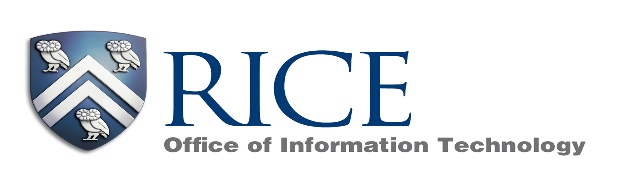 Change Management Plan
Project:
Sponsor:
Project Manager
Date: dd/mm/yy
Contents
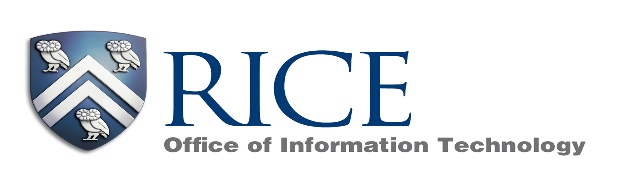 Goal of Change Management for [Project]

Change Management Overview

Stakeholder Adoption

Communication

Training

Change Measurement

Next Steps
Goal of Change Management for [Project]
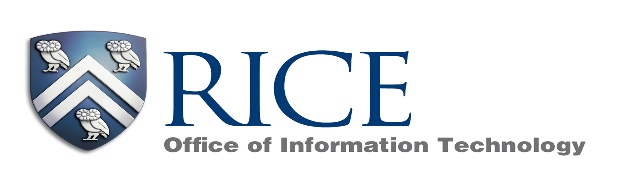 The  goal for the [Project] Change Management effort is to facilitate a smooth transition to the new ways of working (process and technology) for  colleagues. To accomplish this we must understand the changes, communicate the benefits, enable the end users and establish a sense of trust behind the Program's objectives and outcomes.
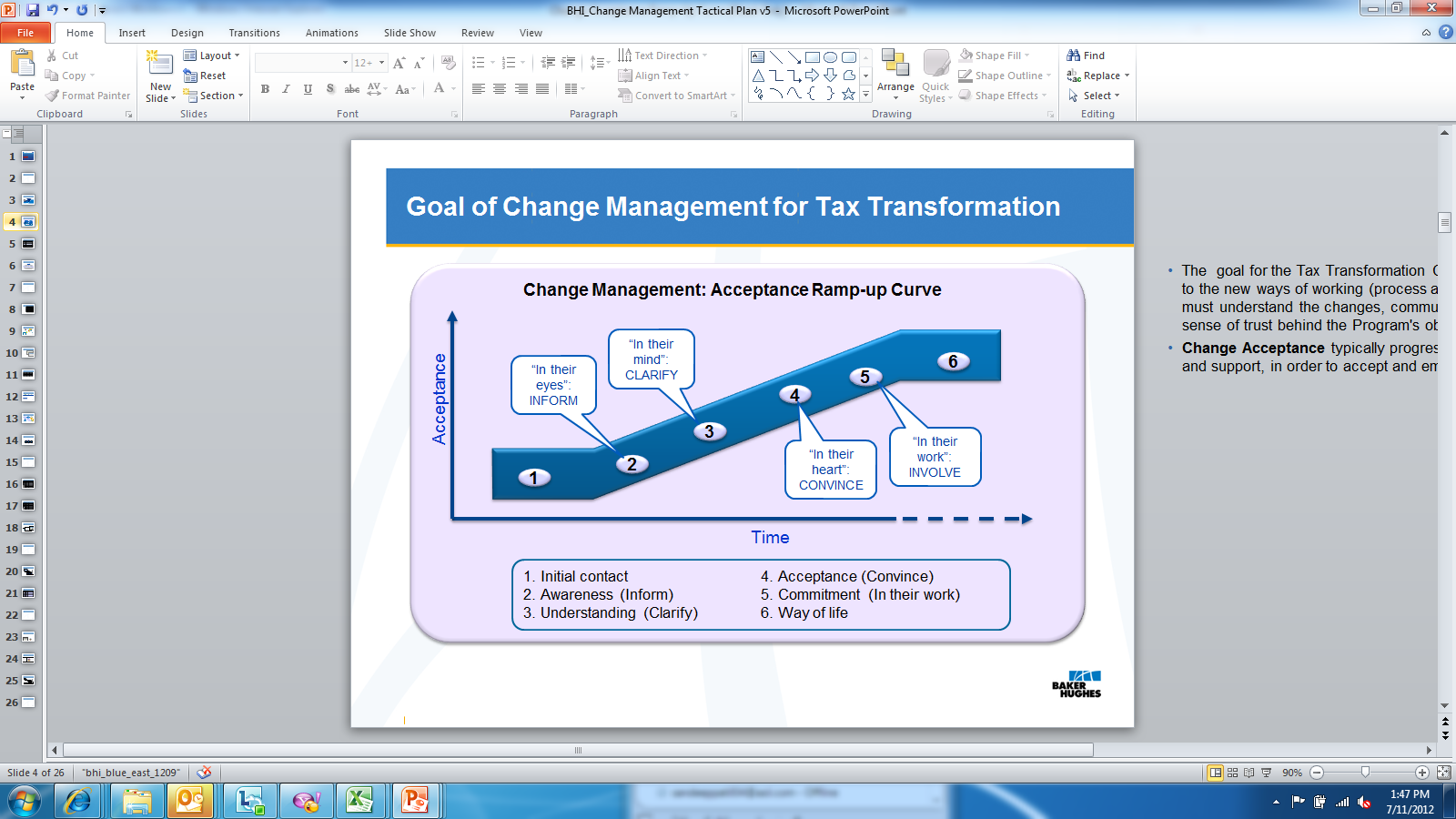 [Project] - Key Implementation Dates
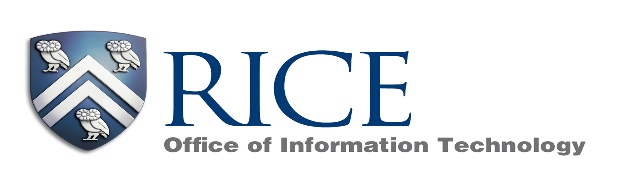 NOTE: Items in bold are major milestones with high-impact to the  group.
[Speaker Notes: Timing	Content
Mid-July	Polices 
Mid-Sept	Policies & Processes
	Intercompany Rebills (wave 1)
	Transfer Pricing
	Legal Entity Maintenance
Late Nov	Processes
	Intercompany Rebills (wave 2)
	Audit
	Foreign  Credit Collection, Reconciliation, and Retention
	 Operations & Continuous Improvement  
	Technical Release of  Data Mart
January 1	SAP Changes
February	Processes
	Intercompany Rebills (wave 3)
	Provision & Compliance (Cumulative Build)
Late March	 Data Mart]
Change Management Plan Overview
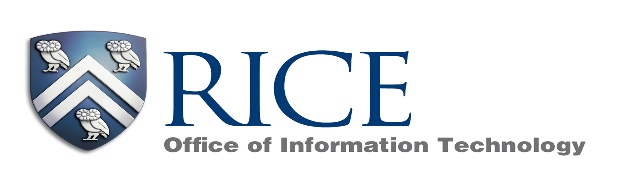 The Change Management Plan will focus on four key areas:
Change Management
1
2
3
Stakeholder Adoption

Identify WHO the changes will affect and HOW they will be impacted.
Communication

Determine WHAT messages to communicate to which audiences and HOW.
Training

Determine WHO needs to learn WHAT skills and information to perform their role.
4
Change Measurement;
Provide insight into how the organization is adapting to the changes.
[Speaker Notes: There are 4 key areas of Change Management that we’ll be focused on for [Project].  While there is a natural progression with each piece, each will continue to evolve as we roll out different parts of the solution.

Stakeholder Adoption – First we need to determine WHO will be affected by our project (within  and the overall Finance organization); once we know the “Who”, we can make sure that we account for informing each of the information that they need to know…. Which leads us to…
Change Impact Assessment – This is where we take a look at our stakeholders and analyze to what degree they will be affected.  We’ll do this for each deployment: Releases of Policies, Procedures, Processes; New System Implementations, and updates to existing systems.  Each time we introduce change to the business, we want to make sure we know who we’re affecting and how much so that we can provide them with the information they need to know….
Communications - Communications
Training
Change Management]
1
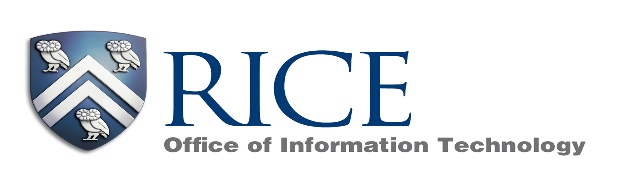 Stakeholder Adoption - Overview
Key Objectives
Identify WHO the changes will affect and HOW they will be impacted.
Identify the individuals affected by the [Project] deployment 
Define the impact and the degree of change for the end users (high, medium, low)
Determine the appropriate level of engagement of each individual for each project milestone (awareness, understanding, adoption, committed).  

How We Will Reach Our Goal
Assess the needs of each stakeholder group to determine the optimal time and way to engage them determine their support needs (communication, training, coaching etc…)
Establish a Change Agent Network to encourage 2-way communication
Keep engagement as targeted as possible to minimize business disruption

Key Deliverables
Stakeholder Master List
Change Impact Assessment (progressive)
[Project] Network
Roadshows, Demos
Lessons Learned
[Speaker Notes: What Works From Sponsorship:
Leadership commitment and involvement, especially through communication
A simple, consistent vision about the project goals (e.g., FASST, use of compliance monitor).
Reliance on local and regional leadership (e.g., compliance training program).
Leadership sets clear expectations about what people need to do.
Leadership delivers face-to-face messages.

Challenges/Lessons Learned:
Managers and employees may not be aware of new reporting relationships.
Employees in lower levels of the organization may not be clear about finance transformation priorities.
Leadership is spread across the globe, subject to cultural and language differences making unified communication difficult.
Frequent communication from corporate leadership may lead to “communication overload,” and employees could disregard important messages.
Local leadership work on rotational schedules which leaves limited opportunities for personal communication and consistent, timely actions.
Employees lacked visibility to alignment.  They are concerned about how new jobs will be assigned.]
1
Stakeholder Adoption – Change Impact Assessment (CIA)
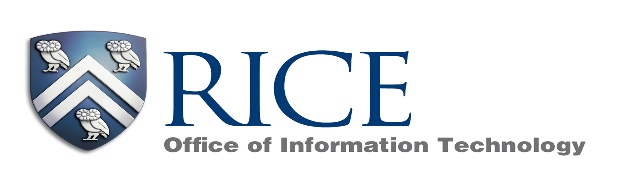 The purpose of  the CIA is to document how each stakeholder group will be affected by a change in order to provide the appropriate communication and training to enable them to work successfully within the new business environment.  This document  will continue to evolve throughout the journey.
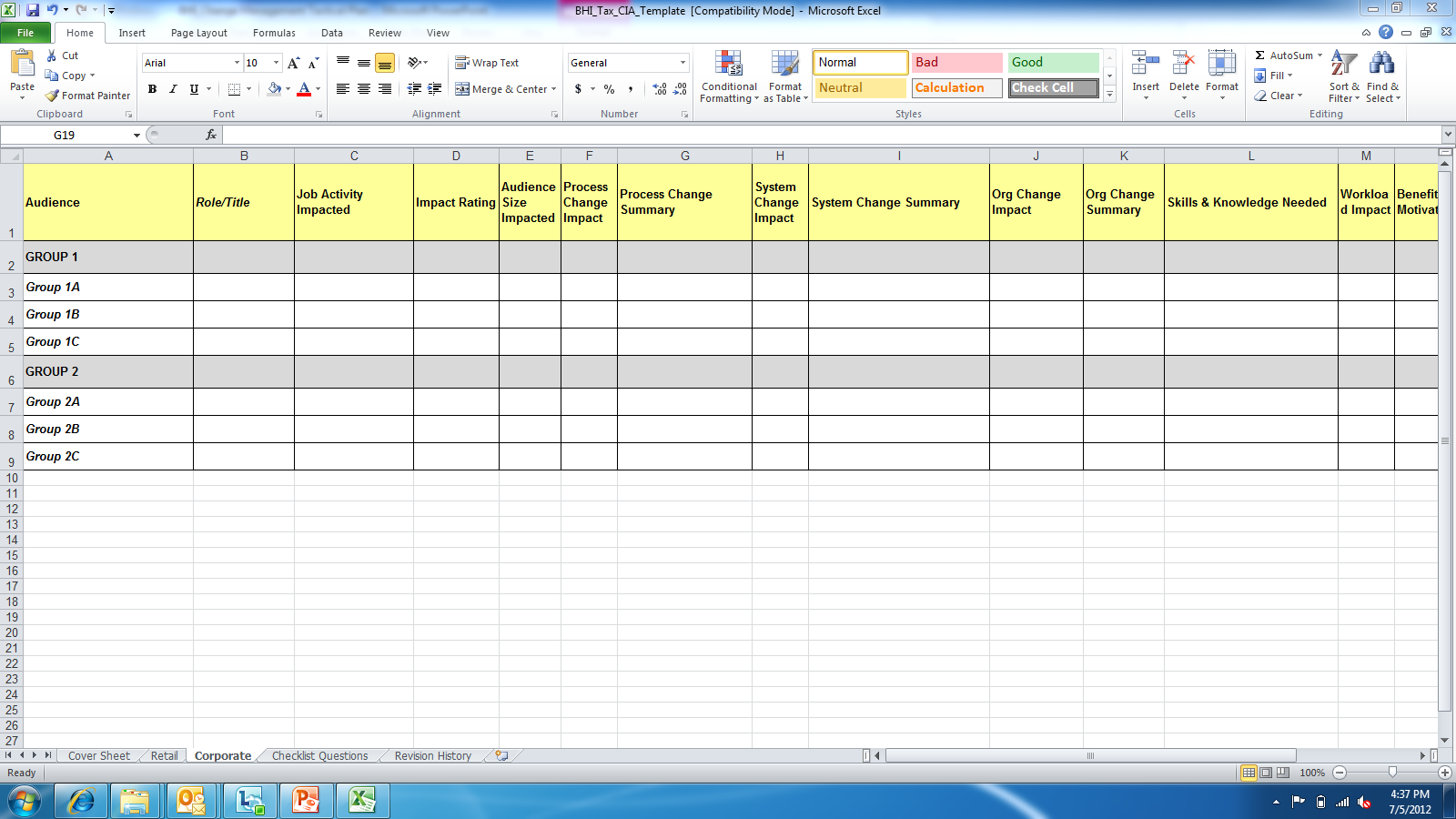 Detailed CIA
For each project deployment (functional and technical), an individual, detailed CIA will be completed to document the impact of that particular change.  

High-level Summary CIA
The detailed CIAs will then be summarized into a dashboard status template, presented to  leadership and communicated to the   end-users as appropriate .
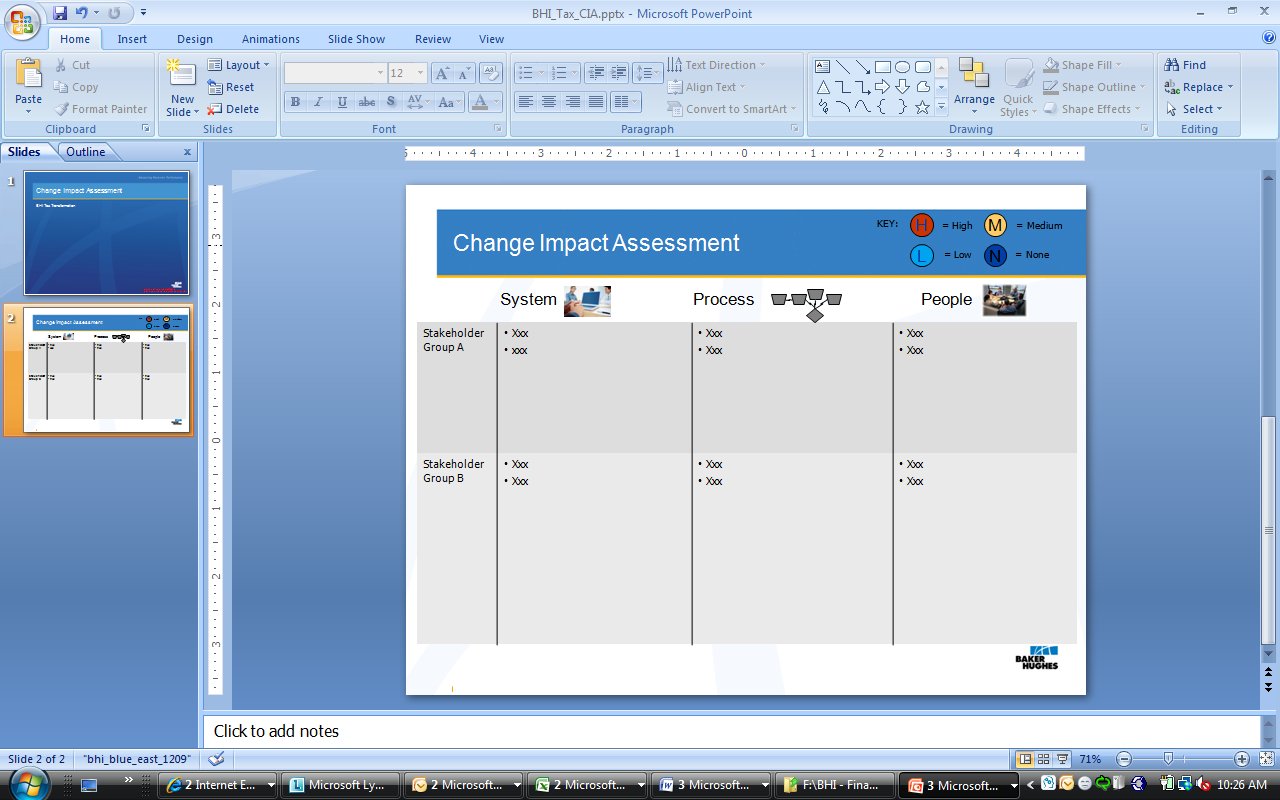 Detailed CIA
High-level Summary CIA
[Speaker Notes: Attributes we will use to assess the CIA for each audience for each implementation include:
Summary of Change Severity
Roles Affected
Audience Quantity
When Does Change Occur
Process Changes
Application Changes
Reporting Changes
Responsibility Changes
Workload Changes
Skills & Knowledge Needed
Communication & Training Needed
Current Awareness
Action Items]
1
Stakeholder Adoption –Change Impact Assessment
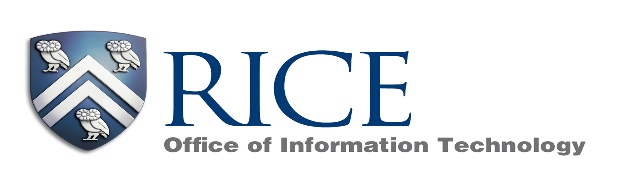 The following attributes will be used to assess the impact for each audience:












An additional checklist of questions will be provided to enable insight about other groups that may be indirectly involved in the changes, identify the depth of each change, and cover any gaps in technology and process changes.
[Speaker Notes: Attributes we will use to assess the CIA for each audience for each implementation include:
Summary of Change Severity
Roles Affected
Audience Quantity
When Does Change Occur
Process Changes
Application Changes
Reporting Changes
Responsibility Changes
Workload Changes
Skills & Knowledge Needed
Communication & Training Needed
Current Awareness
Action Items]
1
Stakeholder Adoption – [Project] Network
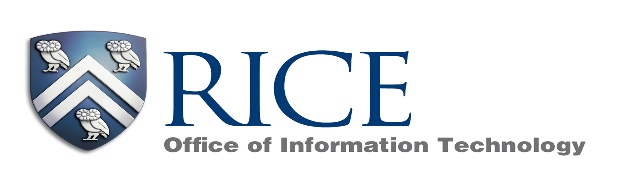 [Project] End Users
[Project] Steward**
Change Leader*
Who
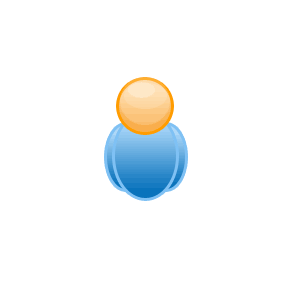 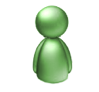 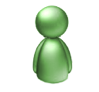 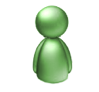 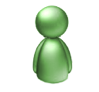 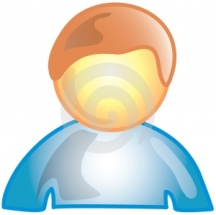 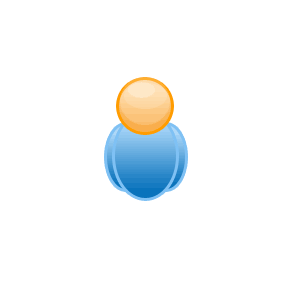 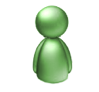 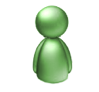 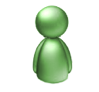 Stewards will serve as the focal point for their  area by providing the [Project] team with input on functionality, communications, and Go Live activities.  There will be regular [Project] Network Meetings.  


Frequency: Monthly meetings, additional deployment touch points
Transformation Audience will include all  colleagues affected by the TT project.  They will receive communication around the overall Program, benefits, the timing of activities and Go- Live information.  


Frequency: Engaged around deployment activities, as needed
Change Leaders will serve as communicators to the  Audience and cascade messages down to their group.  They will let their groups know how the changes will specifically affect their area and the benefits these changes bring.

Frequency: Monthly  Leadership Team touch points
How They Will Be Involved
Change Leaders will be provided status of project progress, which messages to cascade, and how to keep their  group informed.  They will be advised of key messages and recommended ways to reach their audience.
Stewards will receive classroom training on the job-specific tasks they will need to perform.  They will also have all [Project] project updates, meetings, communications and training materials on the   website.  They will serve as super users for the  group.
While the entire  group may not be directly affected by all changes, they will still need to be educated on what will change when implementations go live.  We will do this through communications, [Project] Stewards, training, and the website.
How They Will Be Trained
*  Recommended that Change Leaders are the Leadership Team members
** Recommended to leverage existing Change Agent Network members as Stewards
[Speaker Notes: Leverage the existing Finance Change Agent Network and use that forum to provide TT messaging to the broader Finance audience.]
1
Stakeholder Adoption – [Project] Network
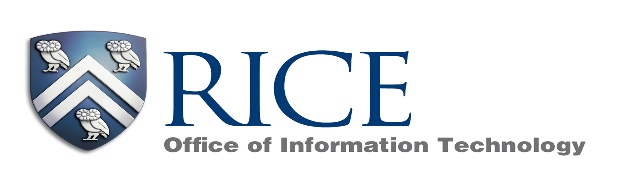 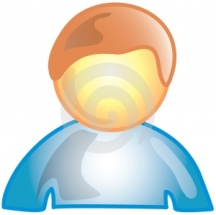 Project Team cascades messages about:
     * Program Benefits    * Timing     * Process Changes
     * Testing Status     *   Technology Changes      * Training
[Project] Project Team
[Project] Network(Stewards)
Stewards provide [Project] team with input on Business Readiness activities and updates on end user feedback
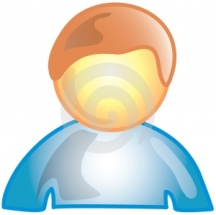 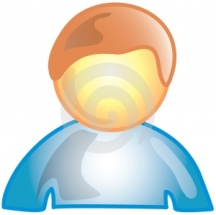 [Project] End Users will receive  project messages around benefits, changes, post go-live help and other project activities as appropriate.
Leadership Team  will provide project with periodic feedback and guidance
The  Leadership Team   will be kept informed of progress and will be provided key messages to cascade to their specific functional areas.
Stewards cascade messages about [Project] to their team members and colleagues
End users share feedback, concerns and challenges and maintain an open dialogue with the  Stewards
[Project] End Users will participate in pulse point surveys and provide feedback, to the [Project] project Team
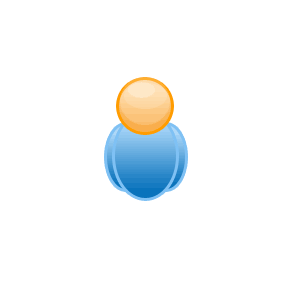 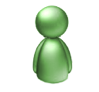 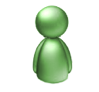 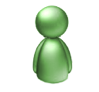 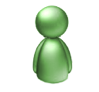 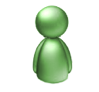 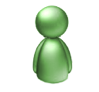 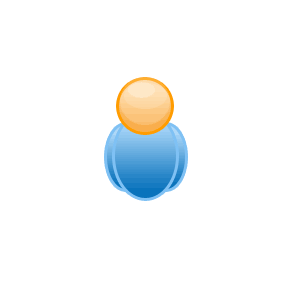 [Project]  End Users
Leadership
Team
1
Stakeholder Adoption – Previews/Demos
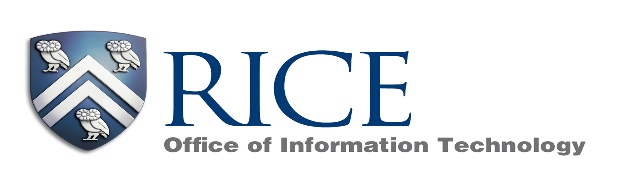 To enable stakeholder adoption, it will be important to share the progress the [Project] team is making with affected end users. A preview of the process and system changes will be provided at the earlier phases of the project in a roadshow format. This will enable stakeholders to gain an initial awareness and understanding of the changes taking place.
2
Communication - Overview
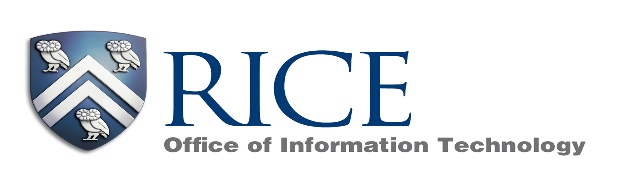 Overall Communication Strategy
To build and maintain an ongoing awareness of the upcoming [Project] changes, through timely and tailored messaging, for each step in the [Project] journey.

Key Messaging Guidelines
Target relevant messaging to appropriate audiences
Appropriate level of detail will be determined by each group’s degree of impact (includes non- user groups)
Plan for VP of  to address high-impact messages, the  Leadership team to communicate functional- or regional-specific messaging and [Project] team for status, logistics, details and events
Use available  communication vehicles whenever possible to deliver specific types of information in already accessible methods
Leverage standard  templates to communicate with a consistent company look and feel
Partner with  Corporate Communication group when appropriate
Elaborate on how [Project] fits into the bigger picture of the overall Finance Transformation 
Promote two-way communication on an ongoing basis and encourage stakeholders to contact the project team and their  Stewards with any questions or concerns
2
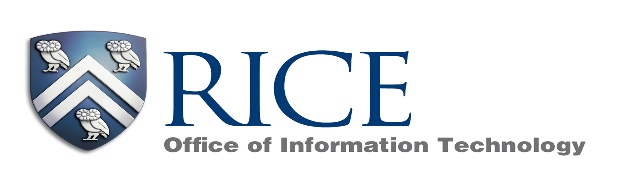 Communication – Vehicles for Messaging (1 of 2)
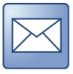 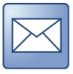 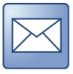 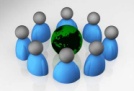 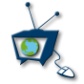 [Speaker Notes: Cascading messages delivered by leaders close to employees – employees gain a lot from direct interaction.
Explanation to employees of, “What this means to me,” followed up by managers (e.g., country managers sending reminders to attend policy training).
Face-to-face interaction, when possible, and “push” not “pull” virtual communication such as required participation in discussion forums.
Create a single repository of all communications on a publicized website (e.g., the Transformation website and the website).


To establish consistency, there will be timing standards set for events throughout the process:
Use of ’s logos and templates, if available
Invitations will be sent out two weeks prior to meetings or events
An event reminder will be sent one week prior to meetings or events
A feedback survey will be sent out 1-2 days after the event, if necessary]
2
Communications – Vehicles for Messaging (2 of 2)
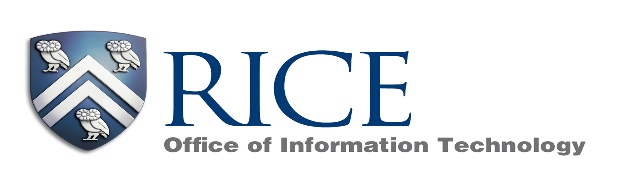 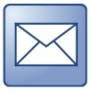 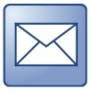 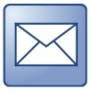 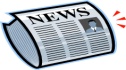 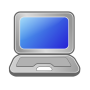 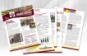 [Speaker Notes: To establish consistency, there will be timing standards set for events throughout the process:
Use of ’s logos and templates, if available
Invitations will be sent out two weeks prior to meetings or events
An event reminder will be sent one week prior to meetings or events
A feedback survey will be sent out 1-2 days after the event, if necessary]
2
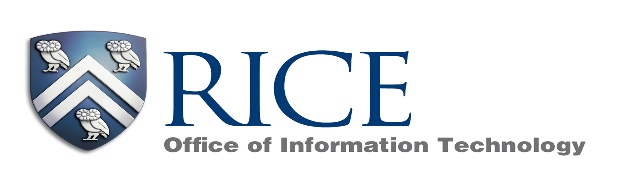 Communication – Leverage Existing Materials
Communication
IT Announcements (email template; specific distribution lists)
 Announcements (email template; specific distribution lists)

Newsletters/Websites
Focus On Finance (newsletter to global finance)
Inside The News (newsletter for internal website)
Inside Baker-Hughes (intranet site)
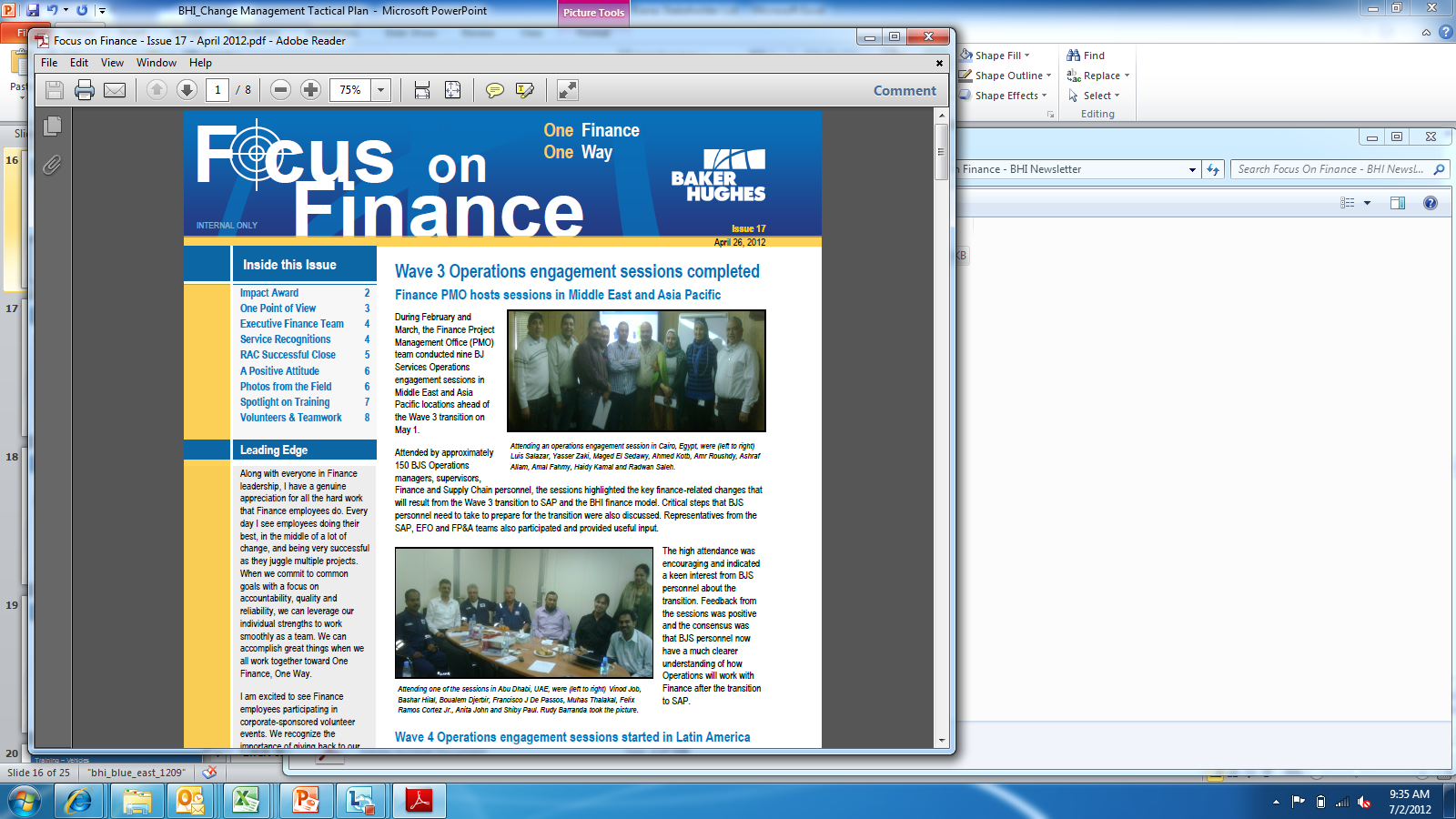 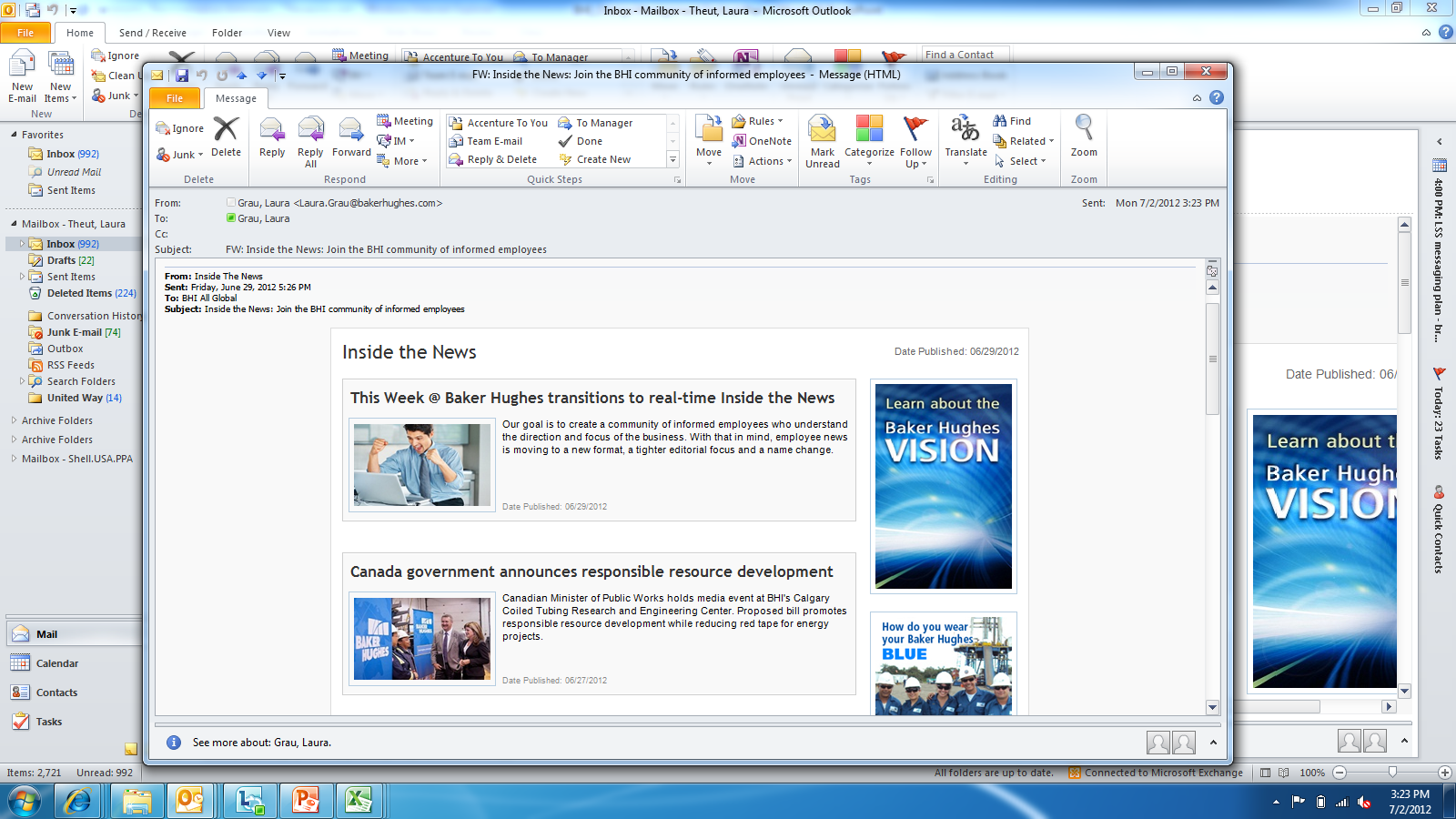 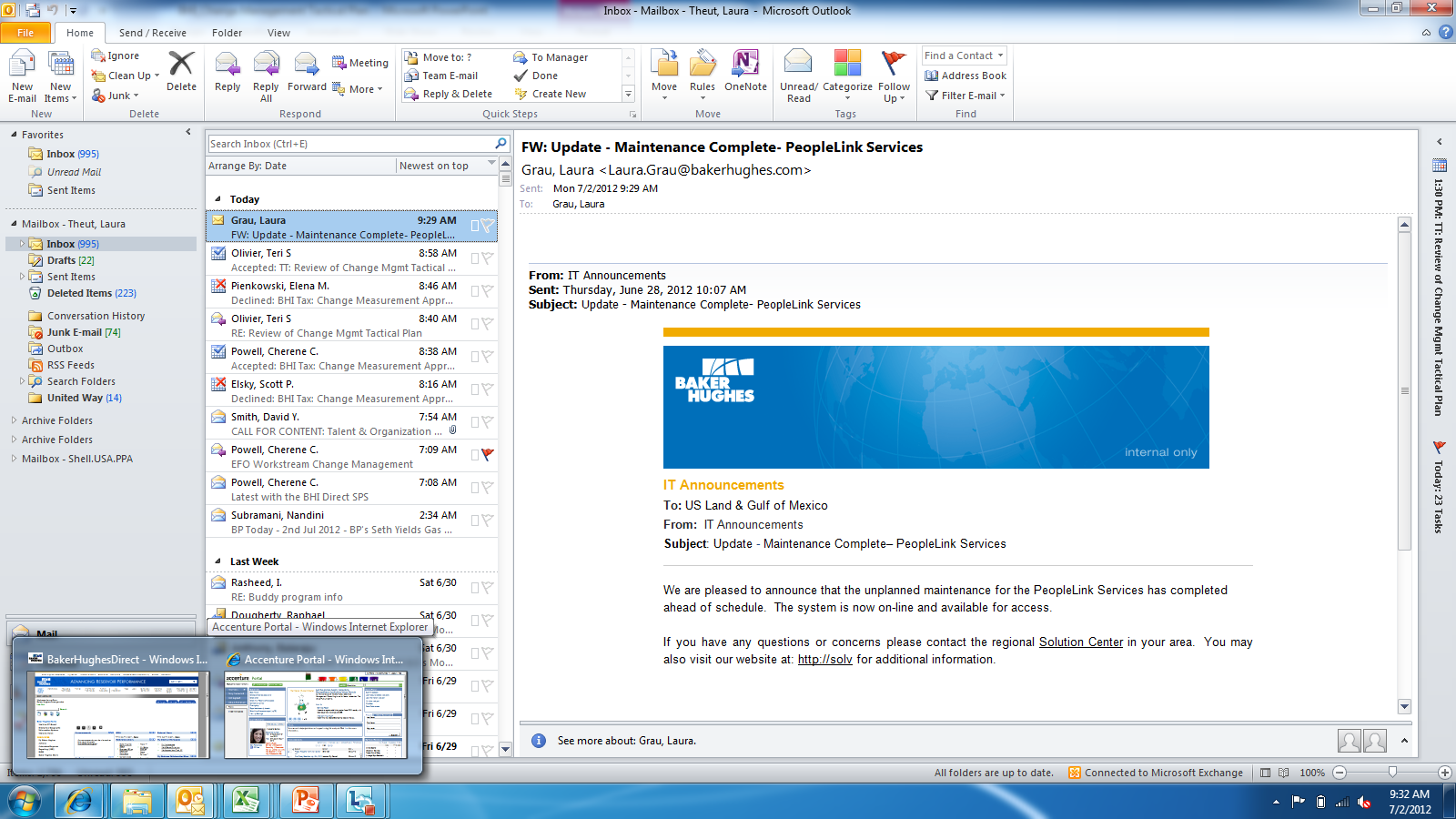 3
Training - Overview
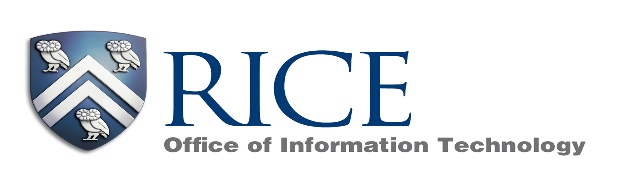 Overall Training Strategy
For each deployment within the [Project] program, the directly affected end users will be provided with training to enable an understanding of process and system changes and prepare them to work within this new business environment. Individuals will be provided an opportunity to learn the skills necessary to perform their jobs successfully.

Training Approach
For each deployment: 
the training needs will be assessed, 
the courses and content will be defined and delivered
comprehensive training sessions will be conducted for each user group.

Key Training Methods Will Include:
Instructor-Led Training for each deployment:
Process/Policy/Procedure changes
System-related changes 
Job Aids
End User Support
Online help
3
Training – Activities
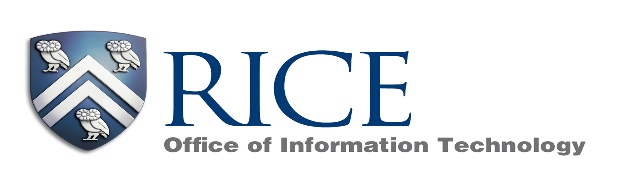 For each deployment (process release or system implementation) the following approach will be leveraged:
Needs Assessment
Complete analysis to determine what is needed to deliver successful training to the appropriate user groups
Curriculum
Define the training courses, delivery methods, course durations and intended audiences.  Includes mapping of the curriculum to jobs
Training Design 
Prepare a detailed outline of each course that includes an agenda, course objectives, key concepts, course duration, and storyboard
Training Materials
Develop instructor-led training materials including PowerPoint presentations, Quick Reference Guides and Job Aids.
Logistics
Create training schedule, book rooms, register courses and track attendance
Train-the-Trainer
Prepare trainers to facilitate training
Training Delivery
Conduct classroom and virtual training sessions with end users
Training Support
Coordinate floorwalkers & virtual support
On Line Help
Post Training Material
Deployment
[Speaker Notes: Best Practices:
Instructor-led training is effective for teaching about new processes and technology
Offering self-paced training options through Web-Based Training in LearnLink  allows for a broad audience to receive training (e.g. systems training recently developed for SAP and AER).
Providing flexible training schedules.
Tracking progress through LearnLink – Based on complexity, is this something that we can leverage?  Or should we track schedules and attendance separately?  How can employees be sure to “receive credit” for their training and credentials?]
3
Training – Delivery Vehicle
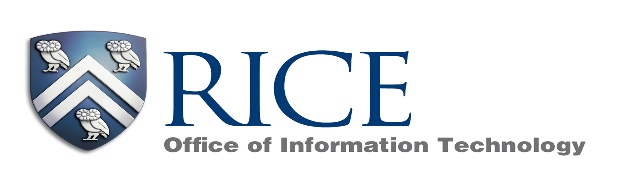 We recommend different approaches to Instructor-Led Training based on the types of changes the business is being prepared for:
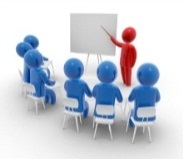 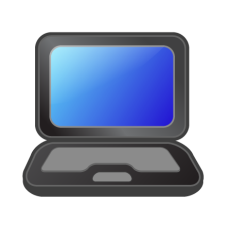 4
Change Measurement - Overview
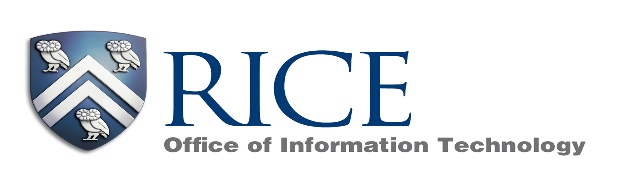 Throughout the [Project] journey, feedback will be collected from the Program stakeholders to measure how they are managing and accepting the business changes being implemented from both a long-term and short-term perspective.  

Measurement Approach
Short-term: Business Readiness
Long-term: Transformational Change

Key Change Measurement Methods will include:
Direct Surveys to Stakeholders
Feedback from [Project] Network
Feedback from Communication Vehicles

Key Measurement Tools include:
ChangeTracking
SurveyMonkey – Pulsepoint Surveys
4
Change Measurement – Types and Tools
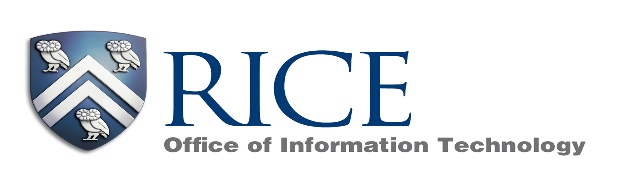 A  2-tier Change Measurement Approach is Recommended:
Pre-implementation / Business Readiness 

  Purpose: Measure how prepared and    ready the business is for each upcoming change 

 Tactic: Use SurveyMonkey, an online survey tool,    to measure how prepared and ready the affected    employees are for the upcoming change

 Frequency: Conduct a pulsepoint survey (to    affected individuals only)  around each of the    eight project milestones over the next nine    months (pre- and post-implementation)
Transformational Change

 Purpose: Measure and track  the behavioral/   attitudinal changes within the organization

 Tactic: Use ChangeTracking to compare    against industry benchmarks, identify    strengths and weaknesses of specific    segments and formulate an action plan to    better enable success

 Frequency: Conduct every 6 months (2   cycles over next 12 months)
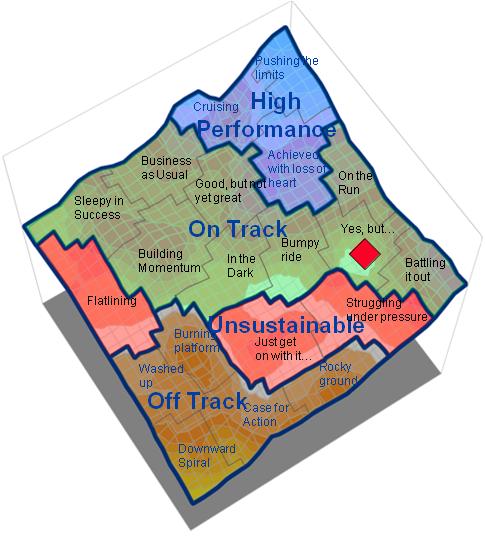 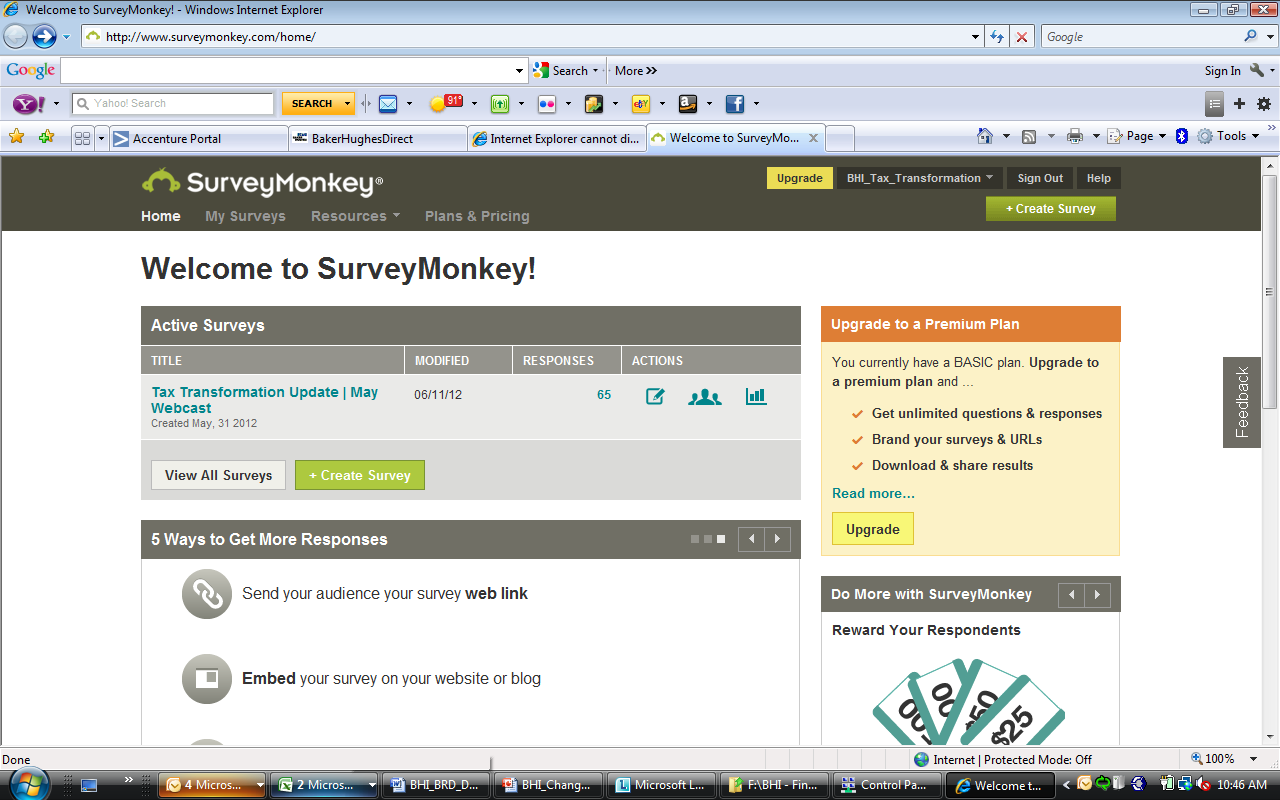 4
Change Management – Summary of Activities
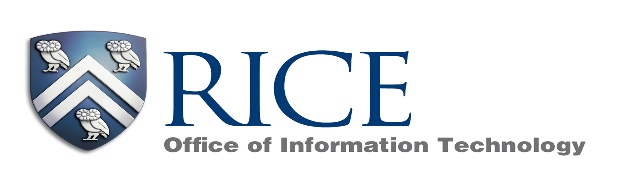 Identify
Stakeholders
For each implementation, a similar pattern of Change Management activities will be conducted
Change Impact
Assessment
TRN Needs 
Assessment
Curriculum
Training Design 
Documents
Preview Demos
Develop Training 
Materials
Training Logistics
TTT
Training Delivery
Training Support
On Line Help
Change Measurement
Stakeholder Adoption
Communications
Deployment
Next Steps for Change Management
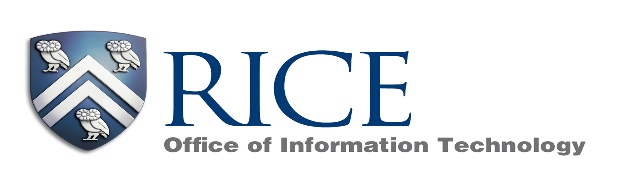 Stakeholder Adoption
Confirm stakeholders involved directly and indirectly with [Project]
Identify  Steward contacts within each functional and geographical group
Identify stakeholders affected by September process changes

Communication
Gather feedback from business groups about communication preferences (vehicles, timing, frequency)
Draft invites for upcoming functional and technical workshops
Draft communications for policy changes

Training
Gather feedback from business groups about training preferences (delivery method, timing, etc)
Determine training logistics and curriculum for September process changes (August)

Change Measurement
Develop questions for baseline Business Readiness Survey 
Develop questions for Transformation Survey